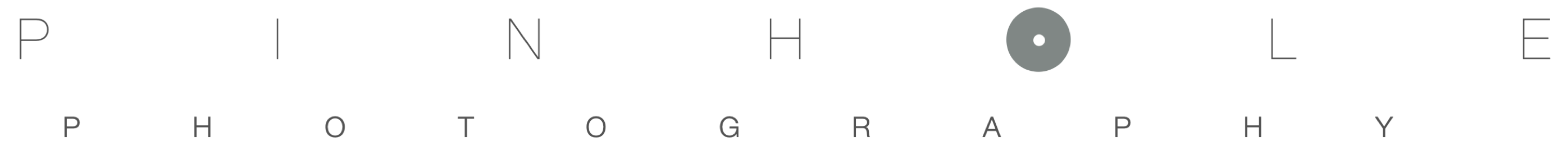 ‘fascinated with the idea of constructing a camera whose viewpoint is not some external subject, but instead one having the capability of looking back in on itself toward its own darkness. An instrument designed with the intention of recording its own mechanism and features. A singular entity bearing no relationship to anything other than its own intricate and elaborate operation’.
STEVEN PIPPIN, 2003
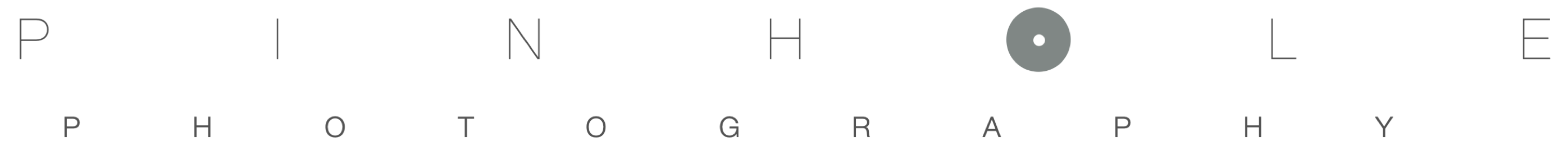 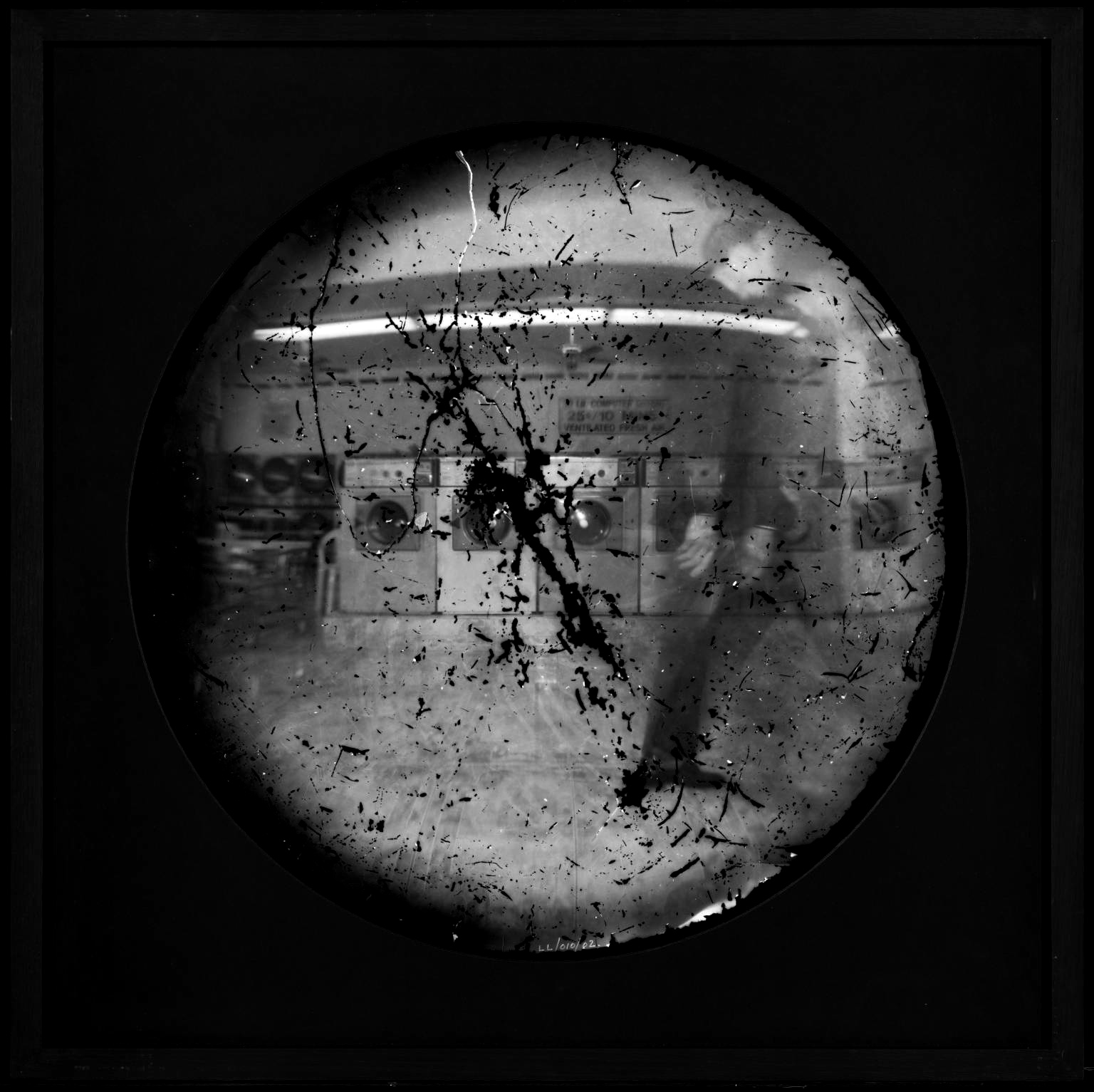 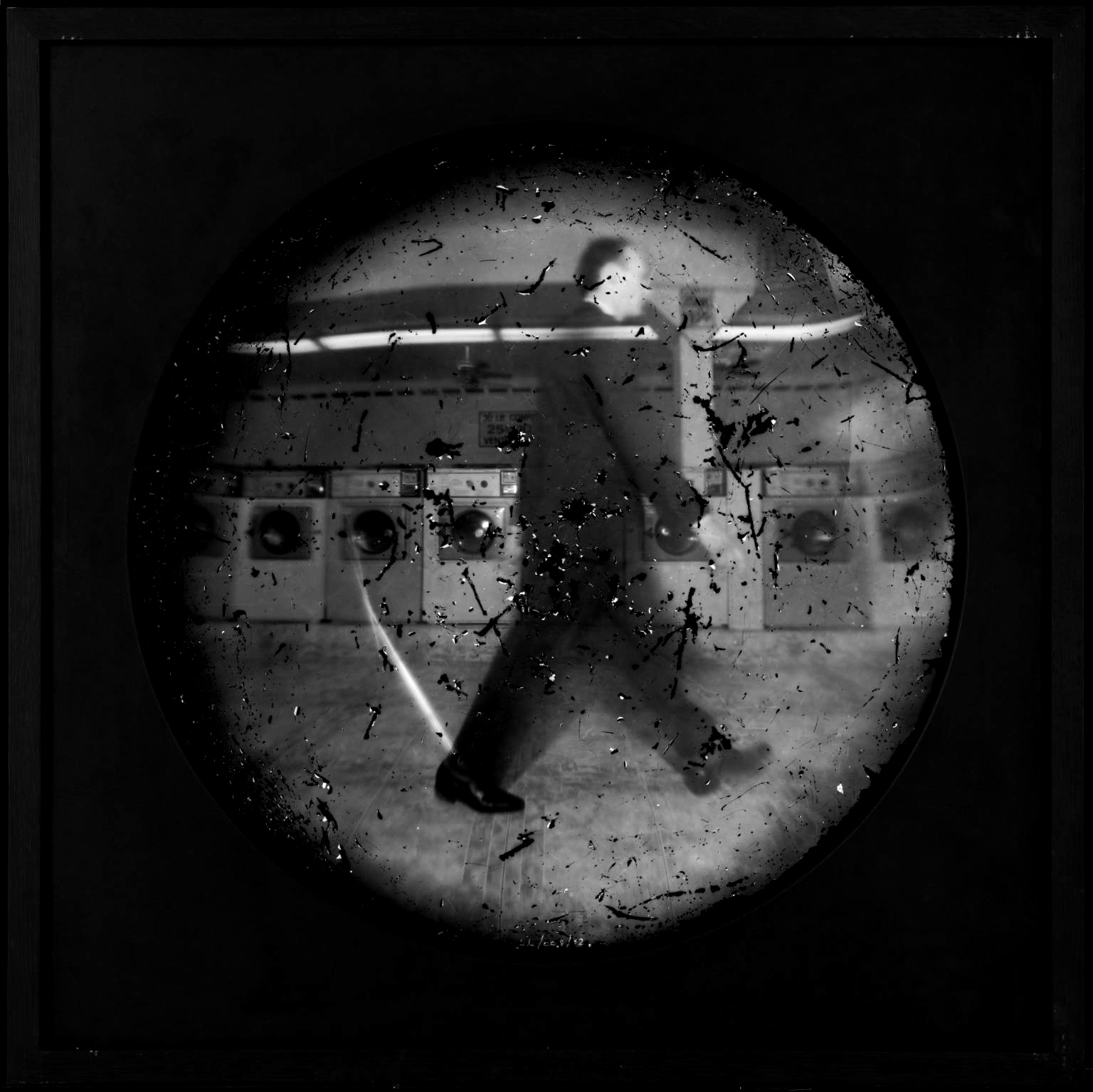 STEVEN_PIPPIN.
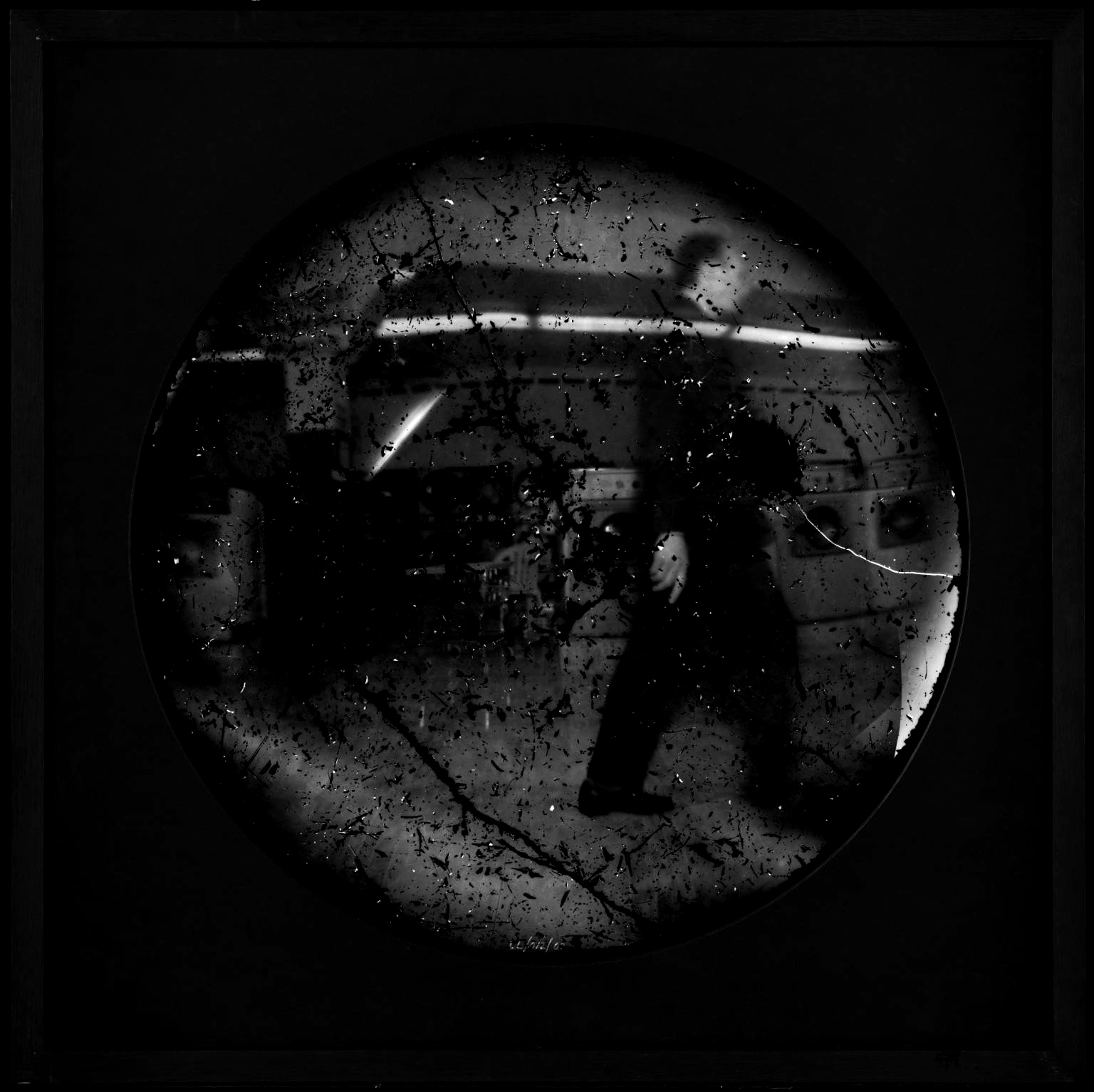 LAUNDROMAT
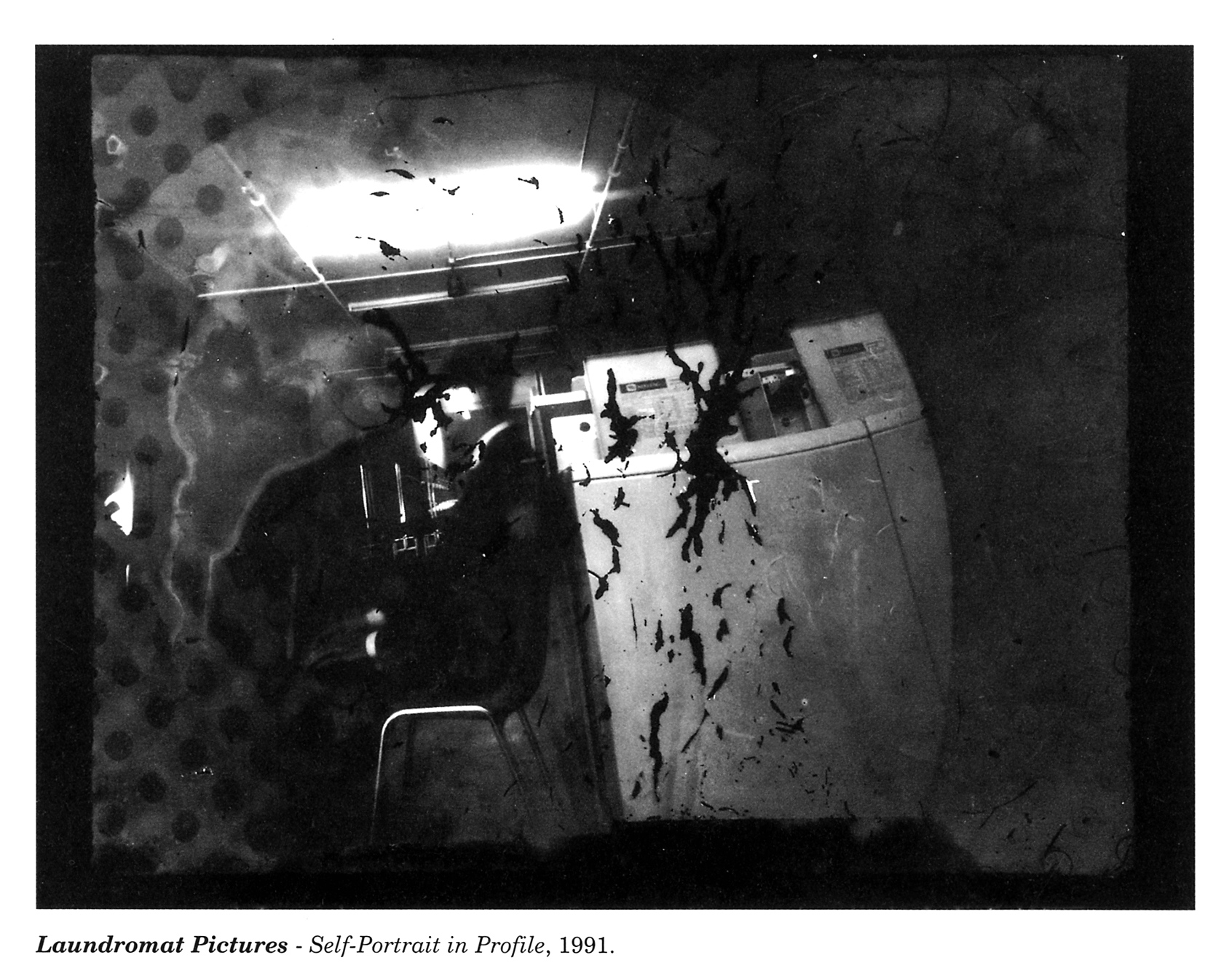 STEVEN_PIPPIN.
LAUNDROMAT SELF-PORTRAIT
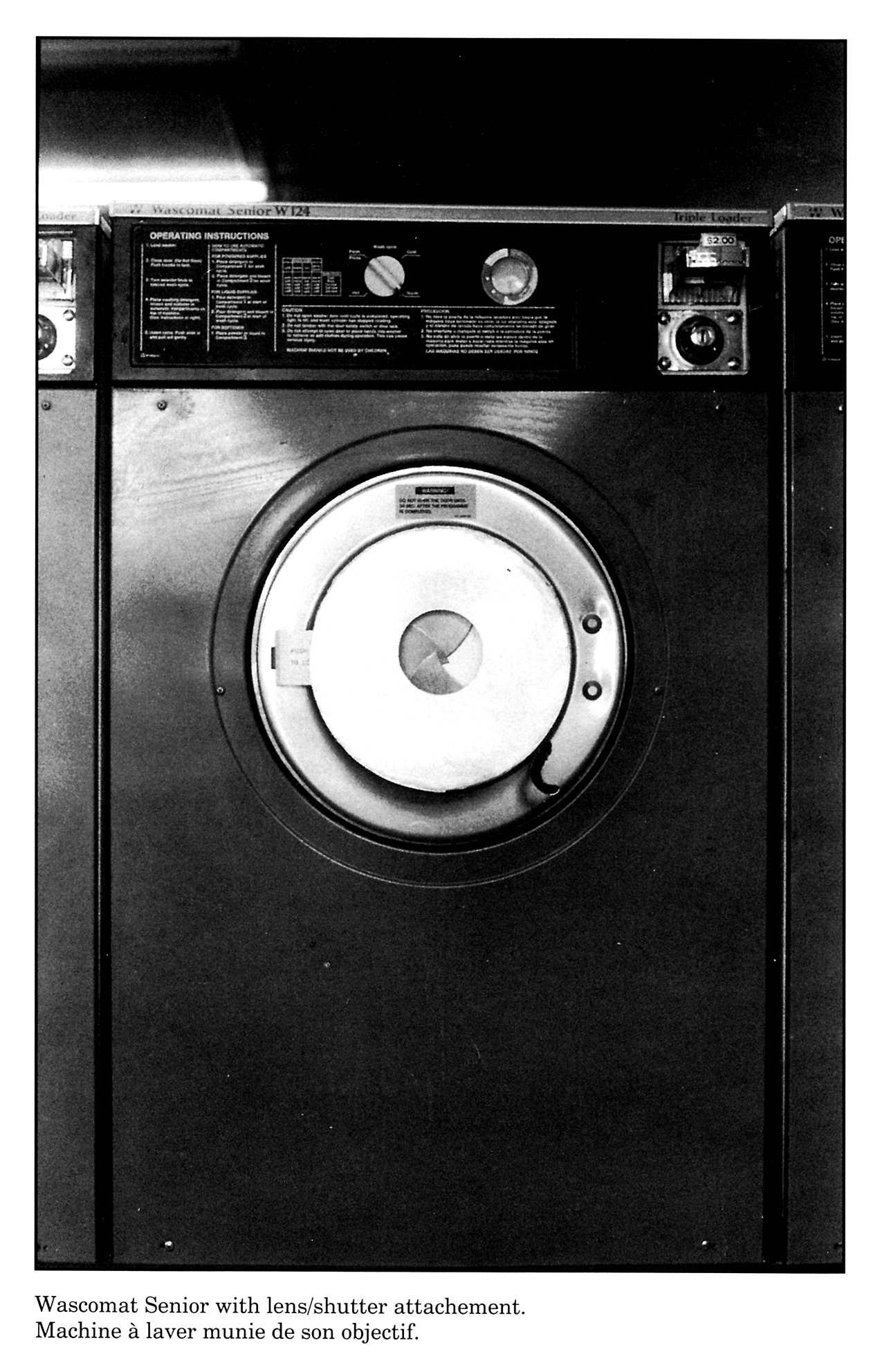 STEVEN_PIPPIN.
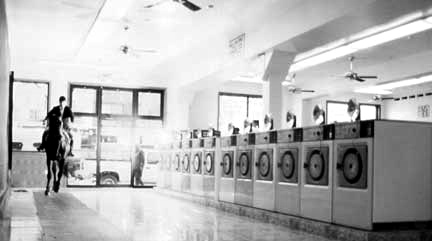 LAUNDROMAT
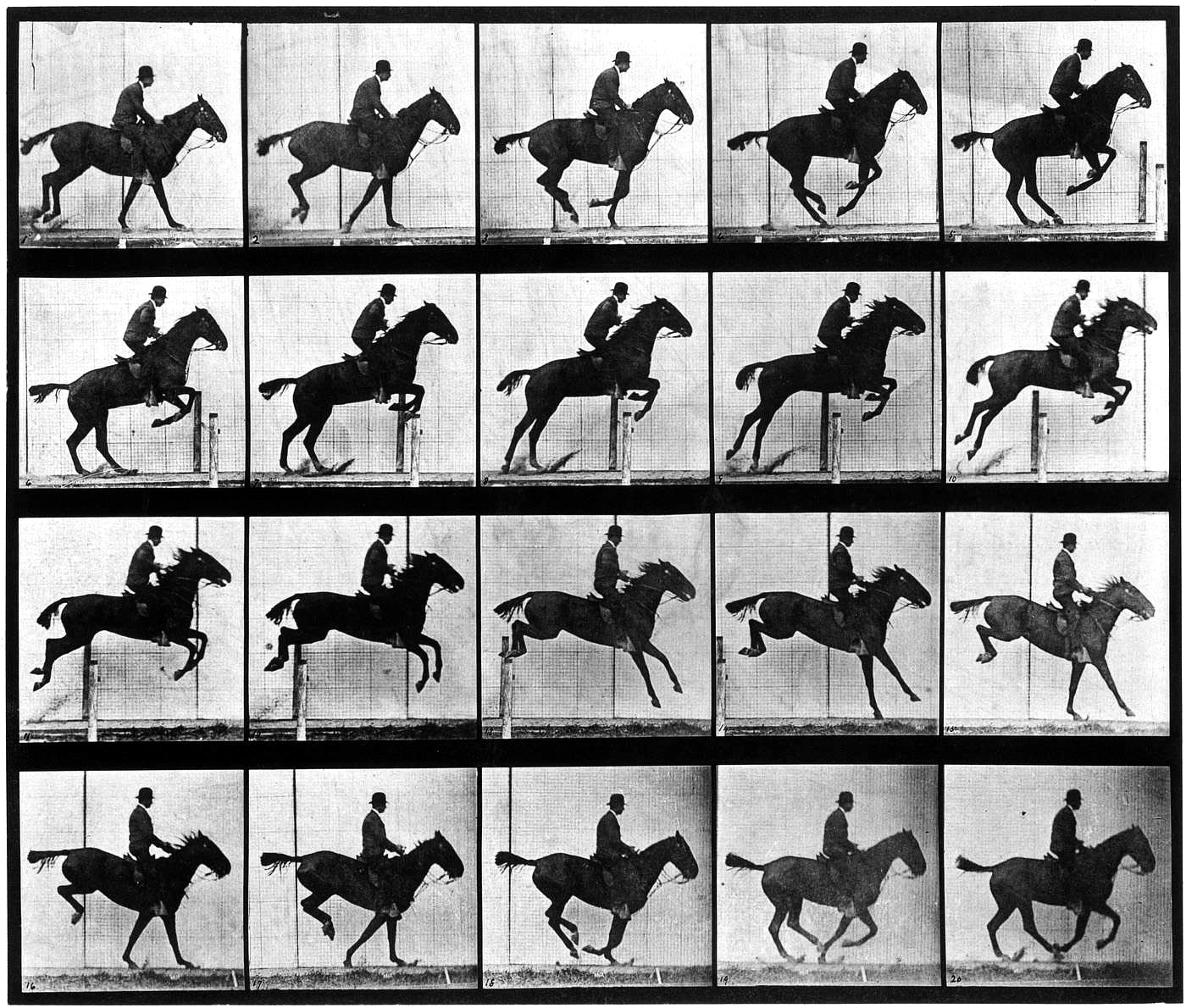 E.MUYBRIDGE.
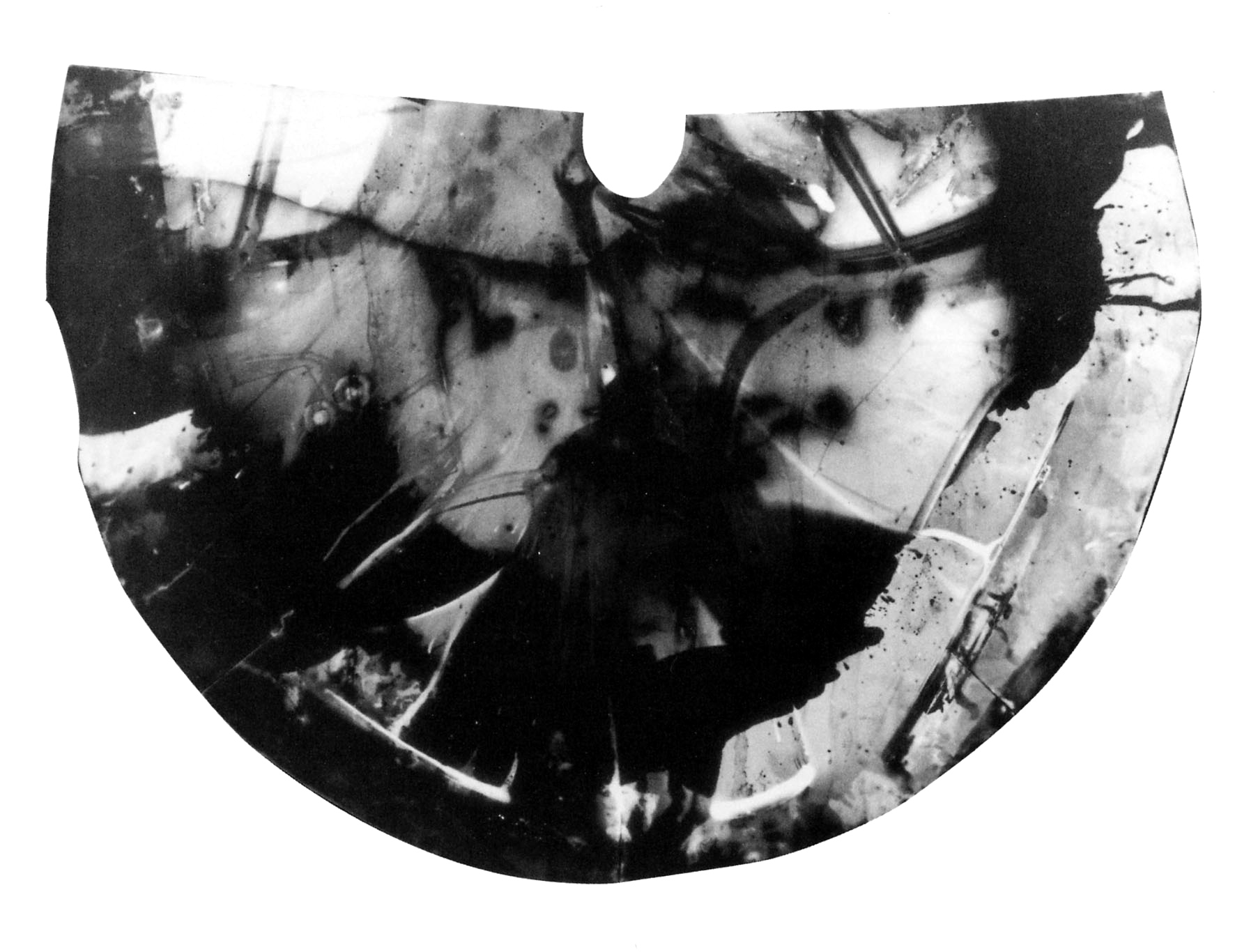 STEVEN_PIPPIN.
TRAIN TOILET
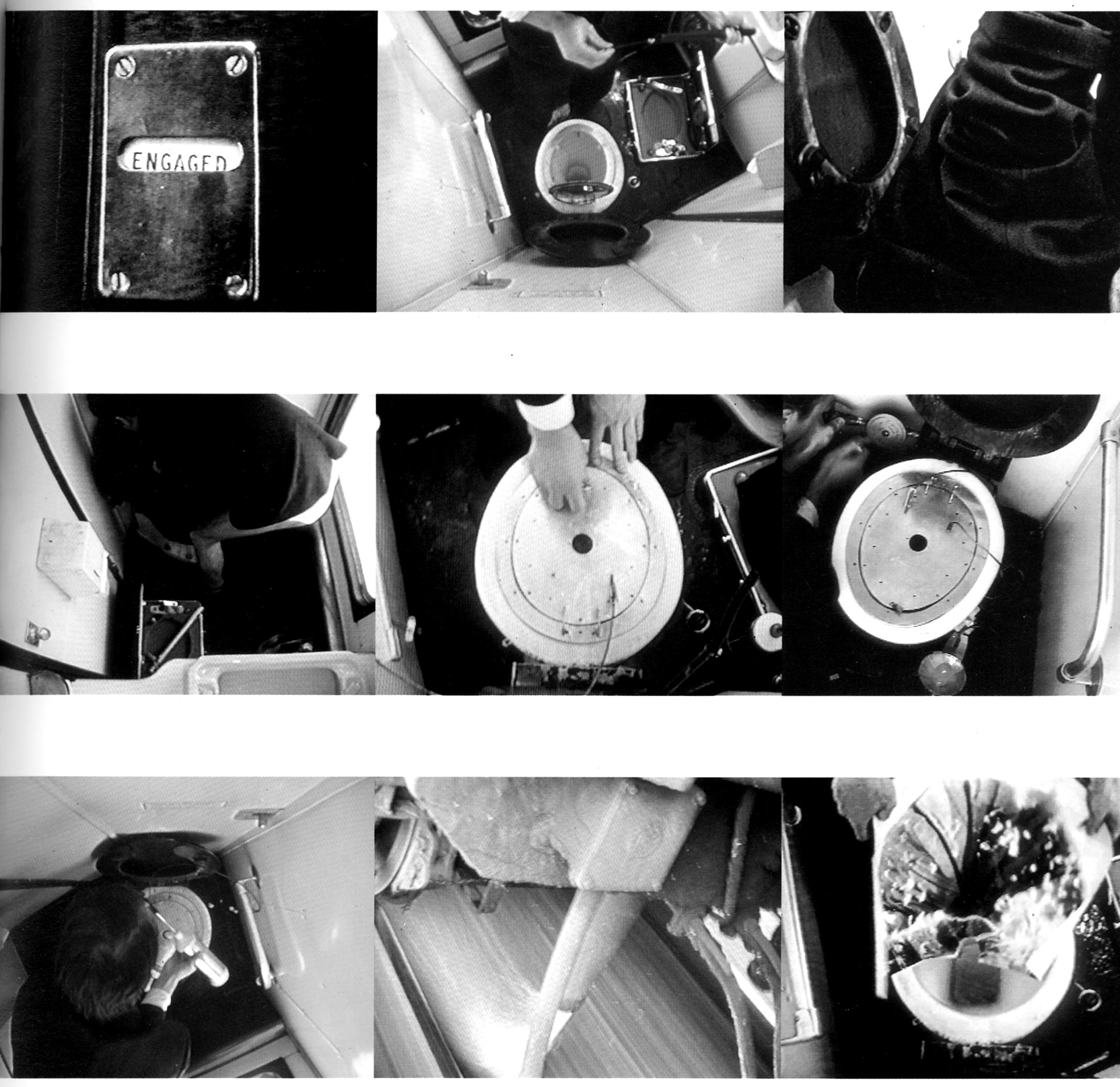 STEVEN_PIPPIN.
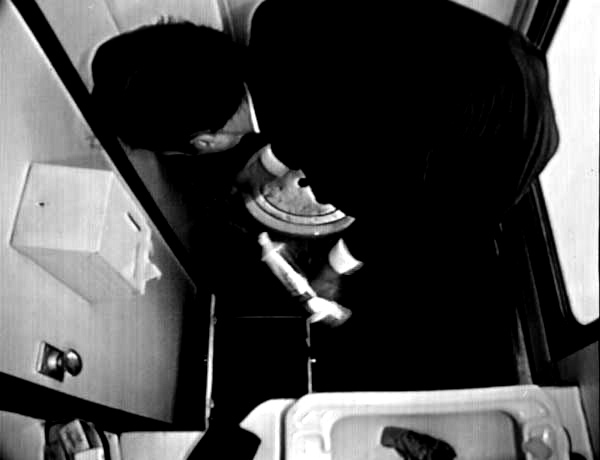 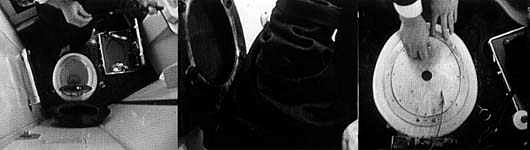 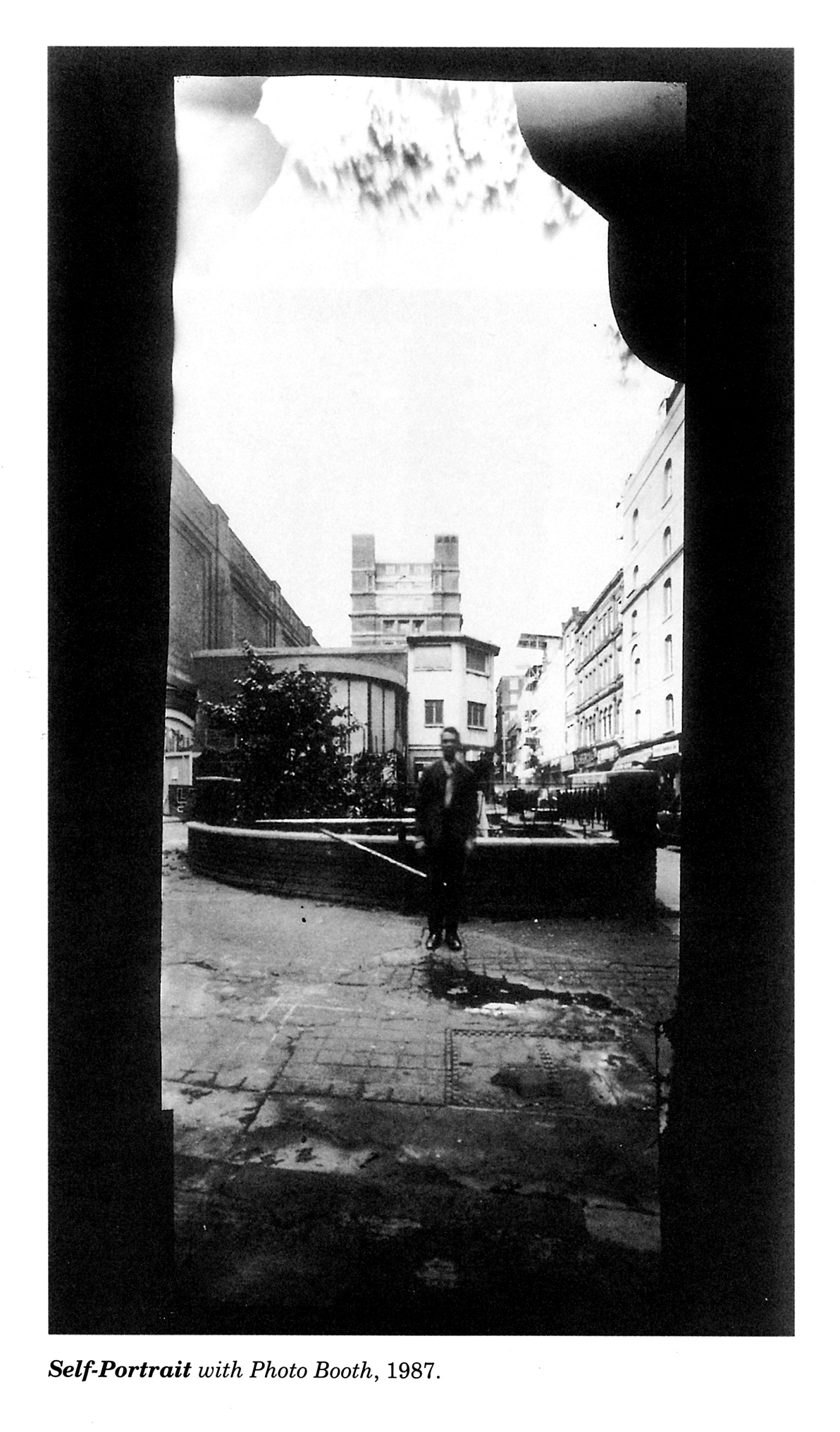 STEVEN_PIPPIN.
PHOTOBOOTH
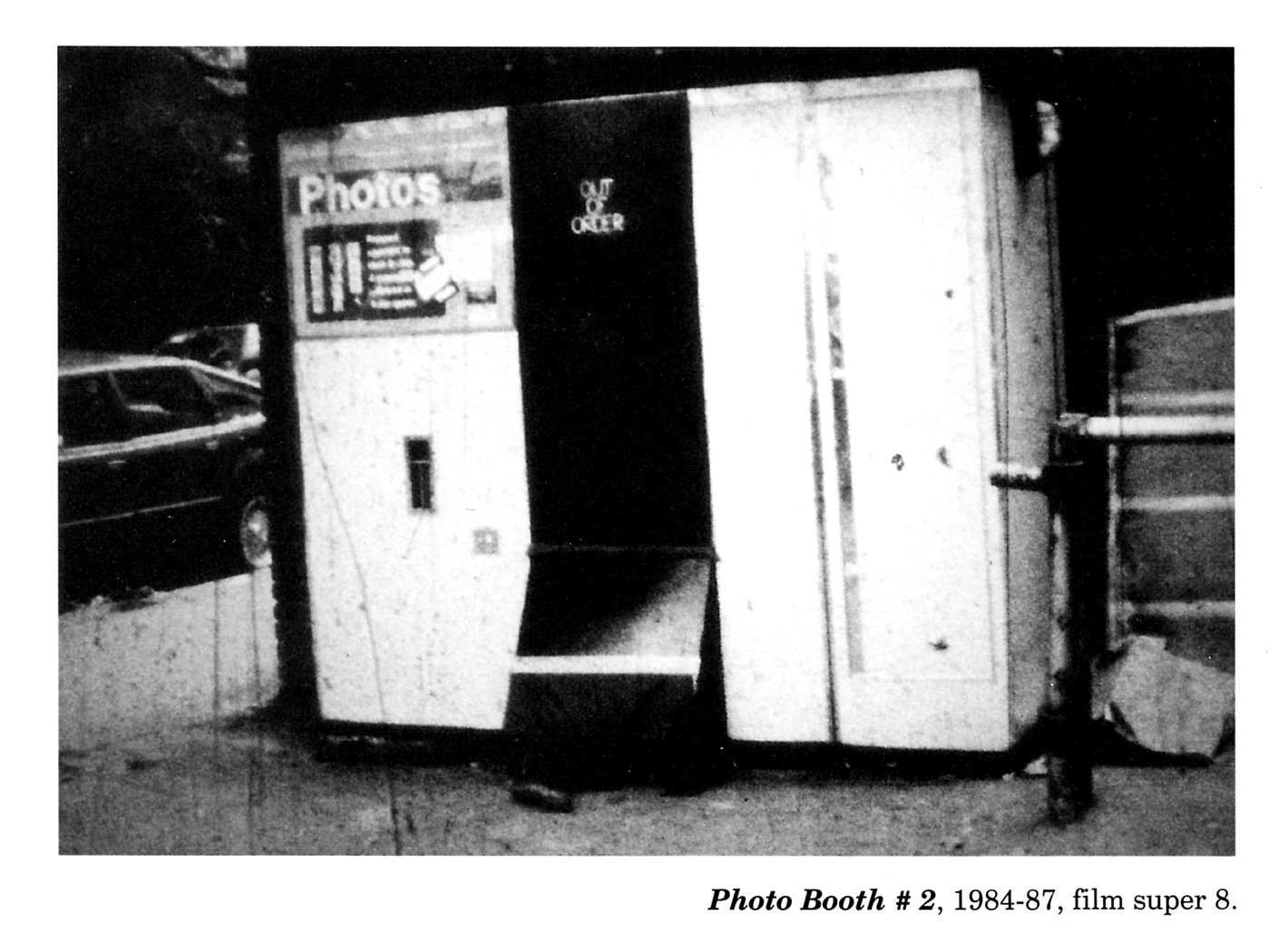 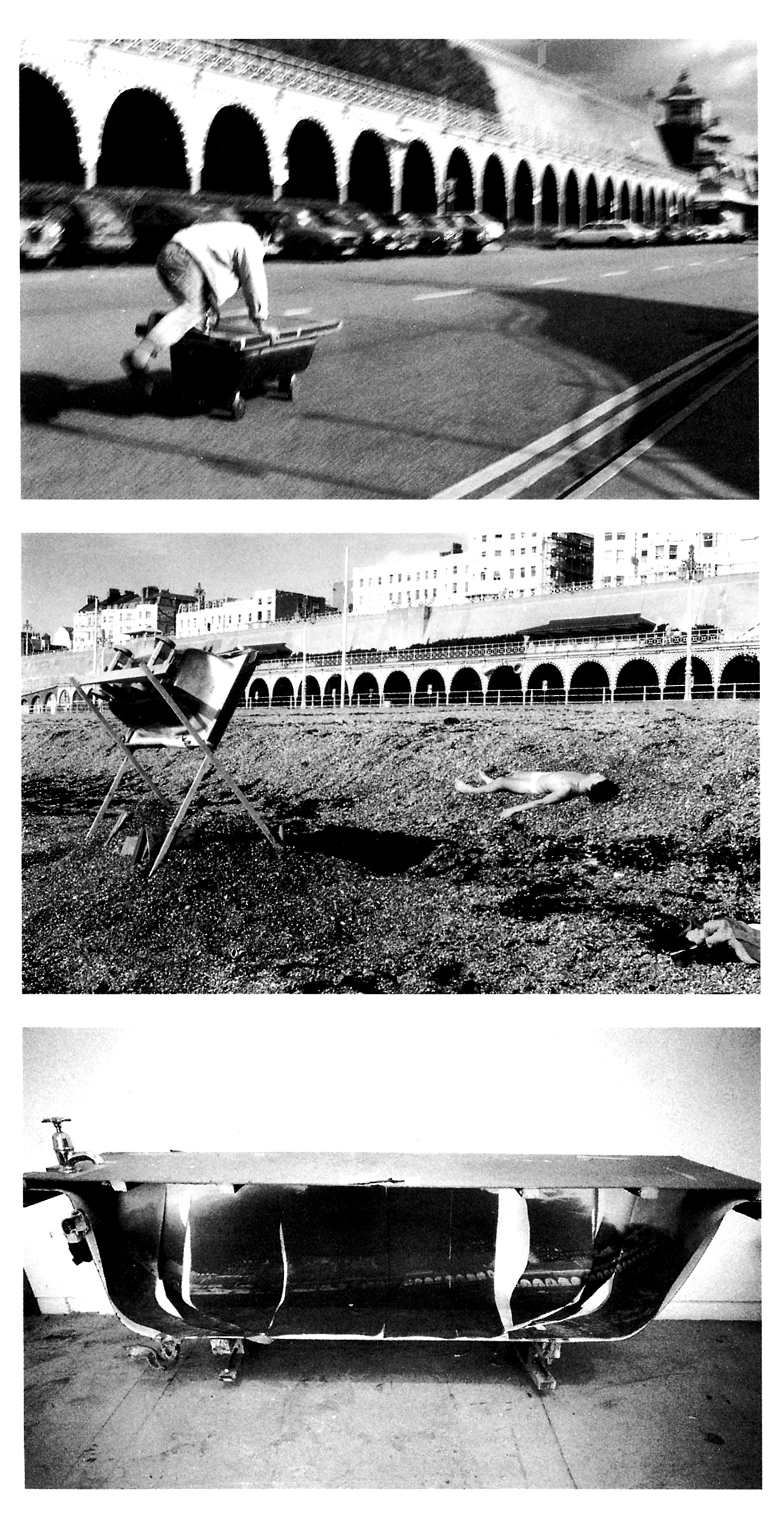 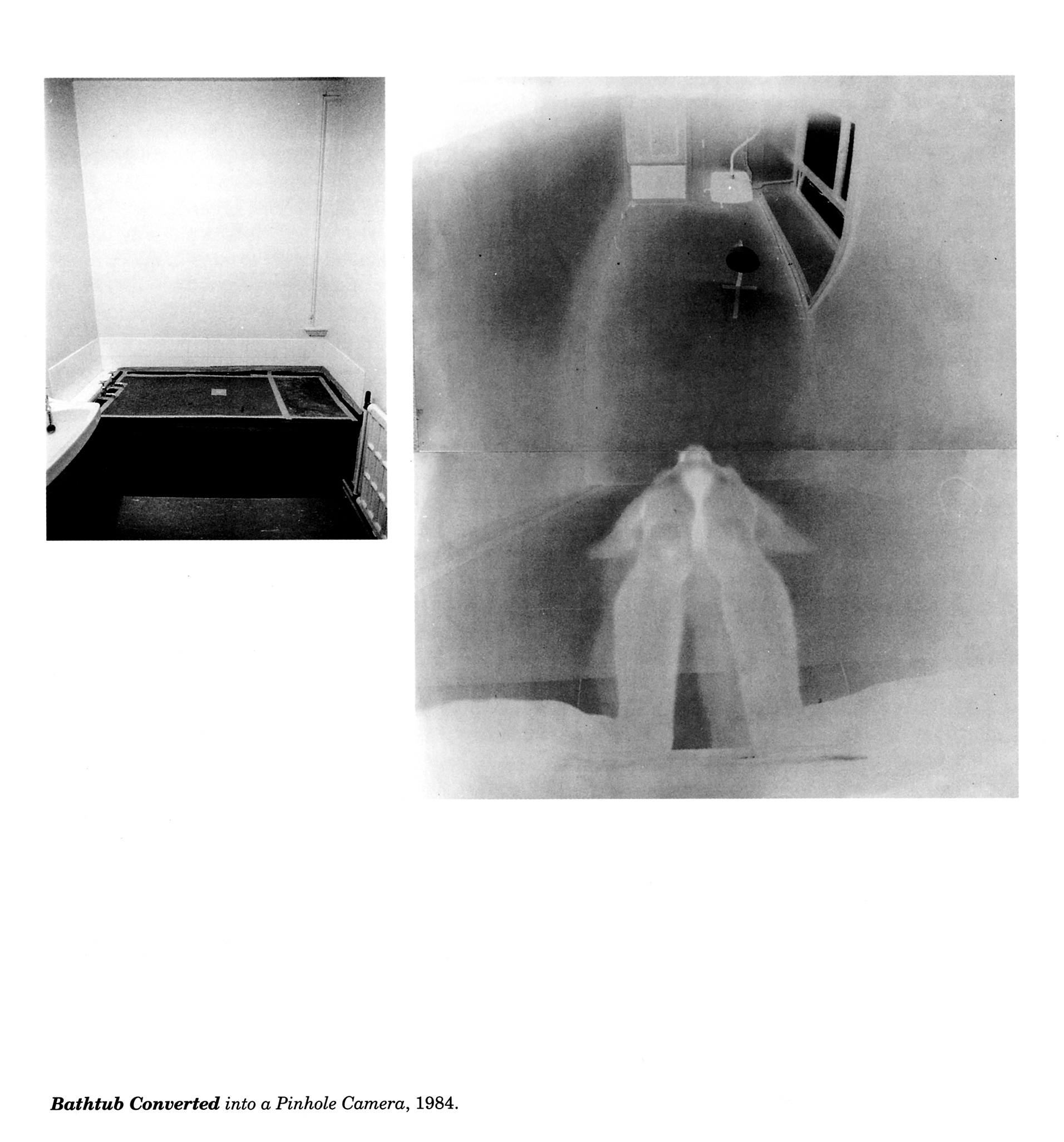 STEVEN_PIPPIN.
BATHTUB
JUSTIN_ QUINNELL.
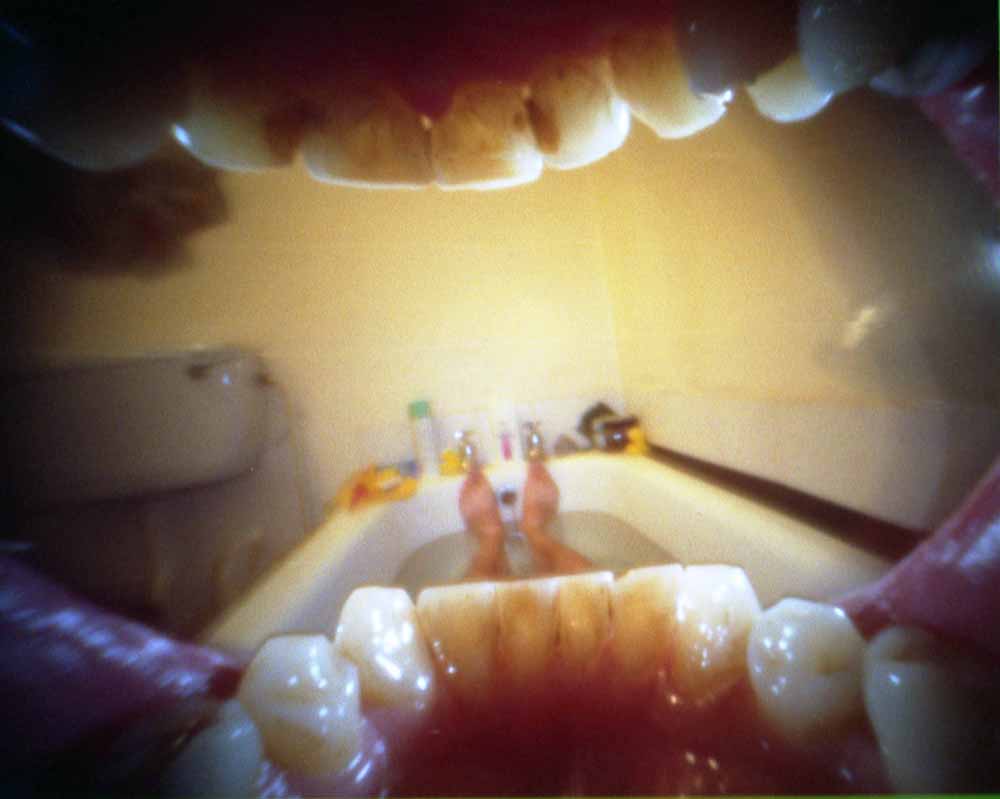 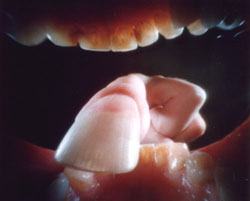 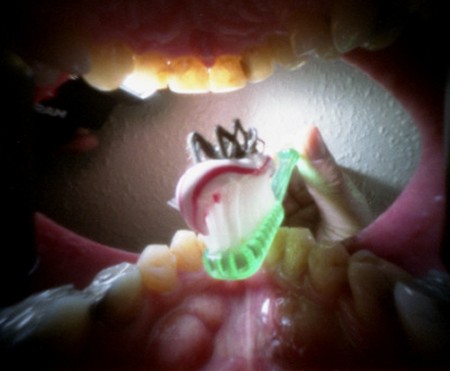 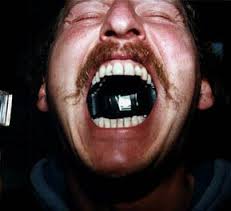 MOUTH PIECE
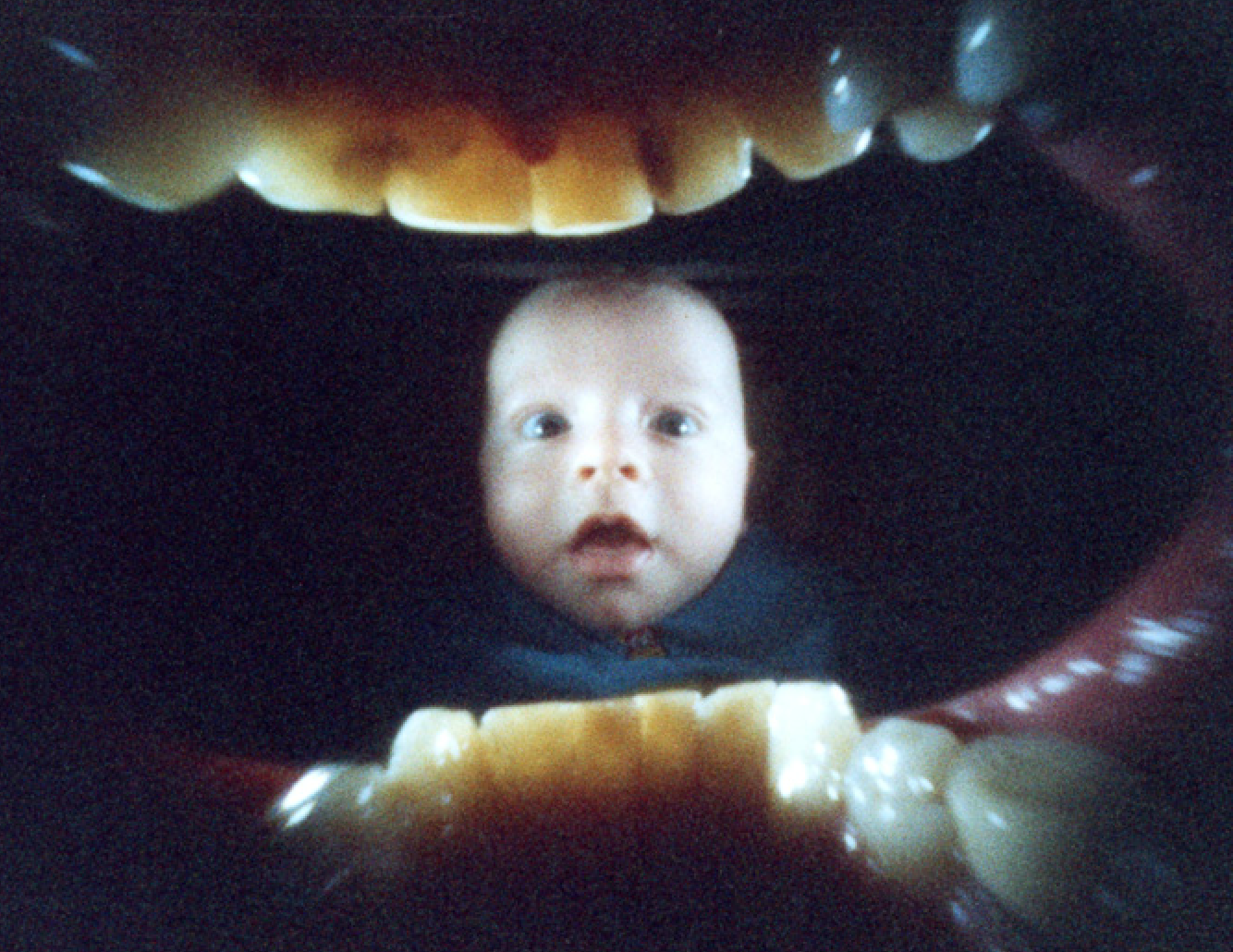 JUSTIN_ QUINNELL.
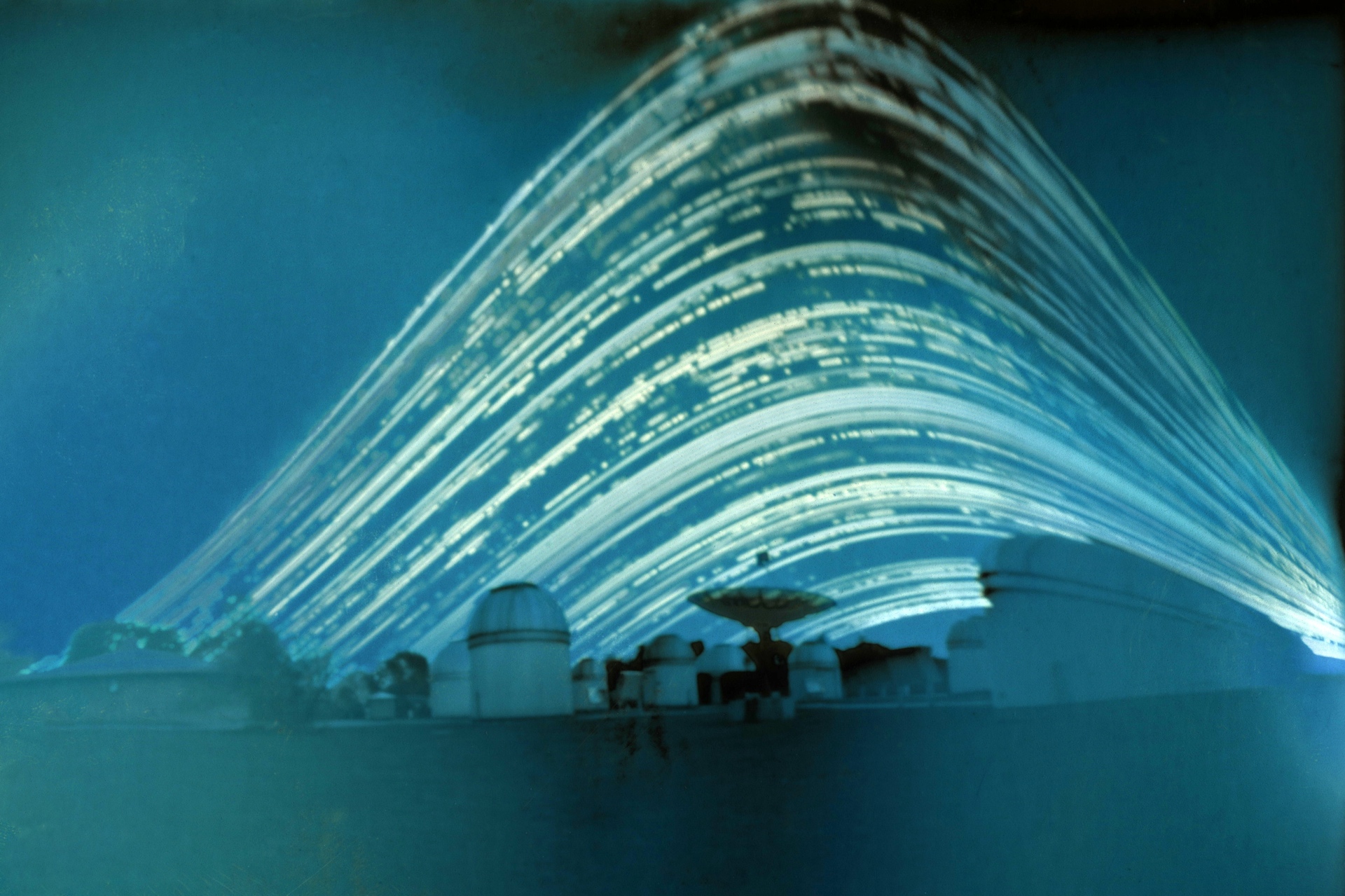 BEER CAN
JUSTIN_ QUINNELL.
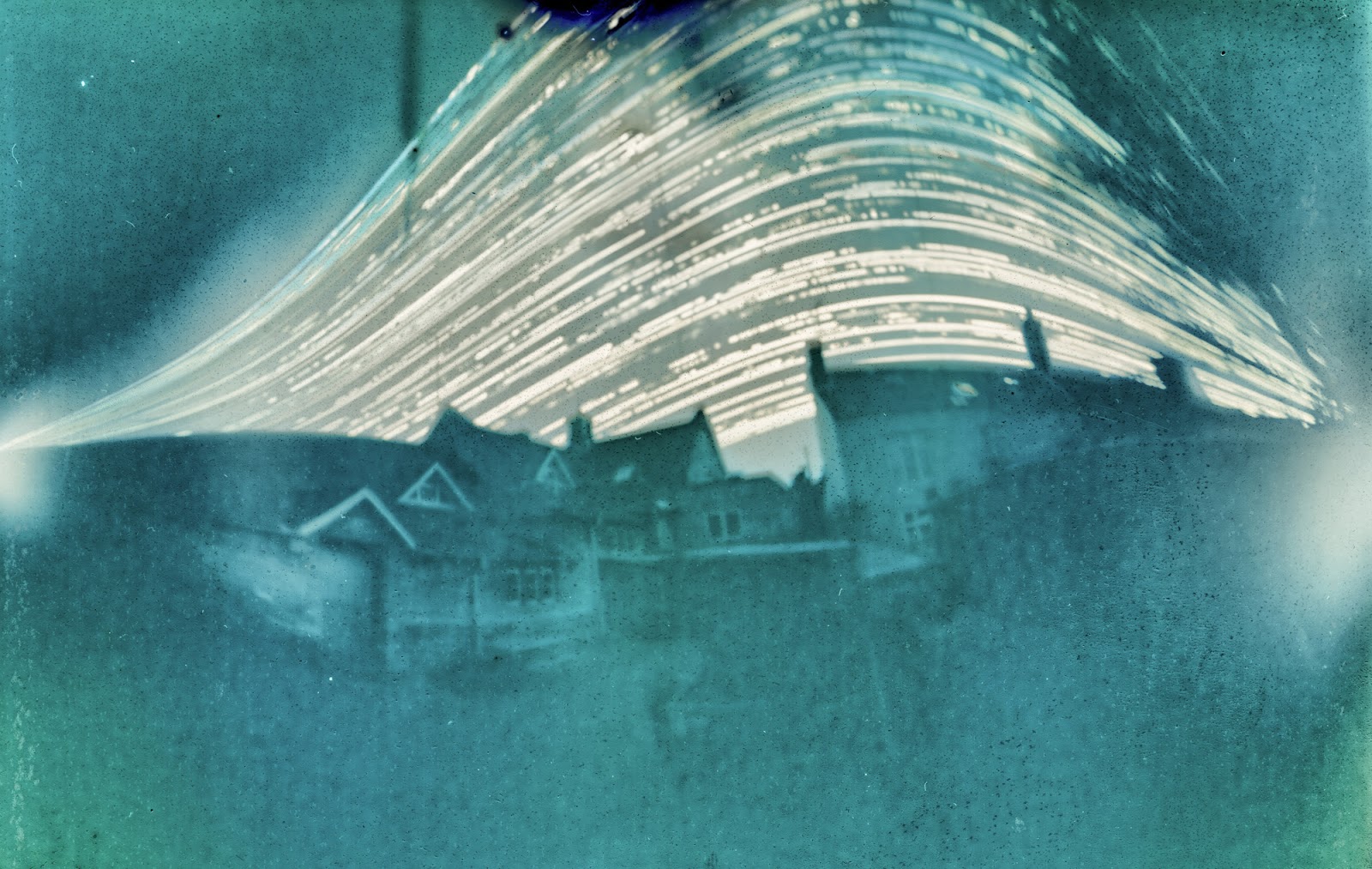 6 MONTH EXPOSURE
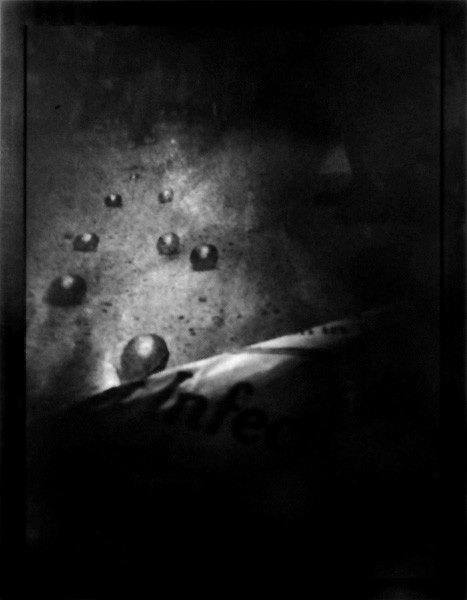 BARBARA_ESS
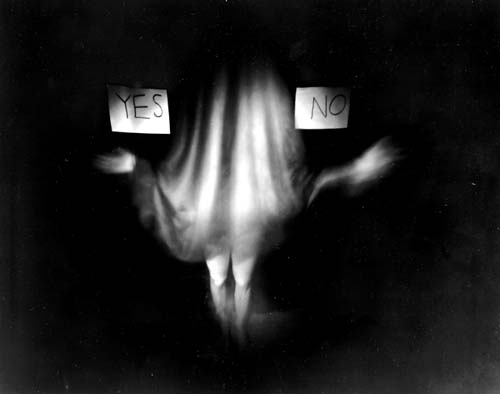 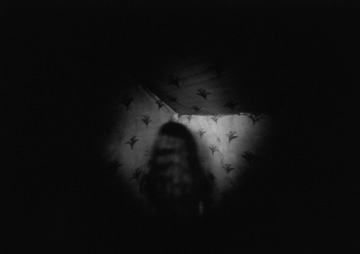 LONDON GRAMMAR
PAINT_CAN _ PINHOLE
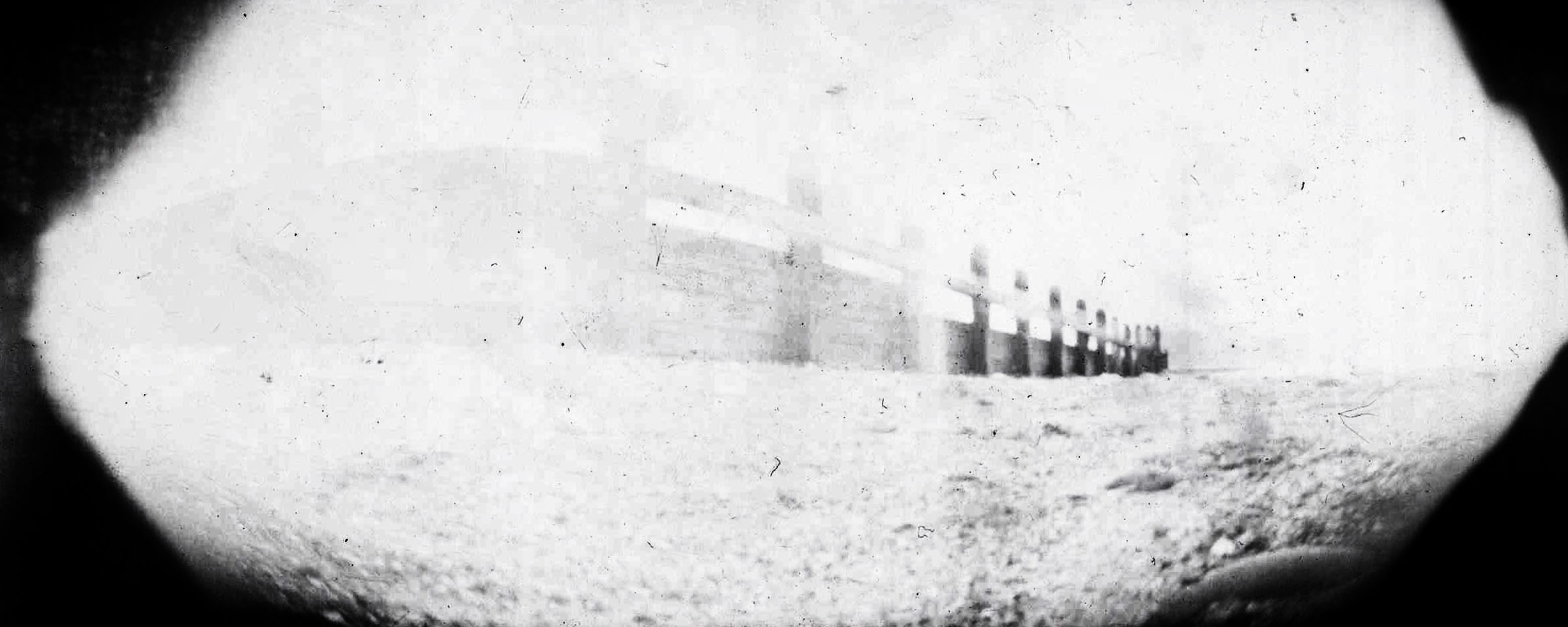 MATCHBOX _ PINHOLE
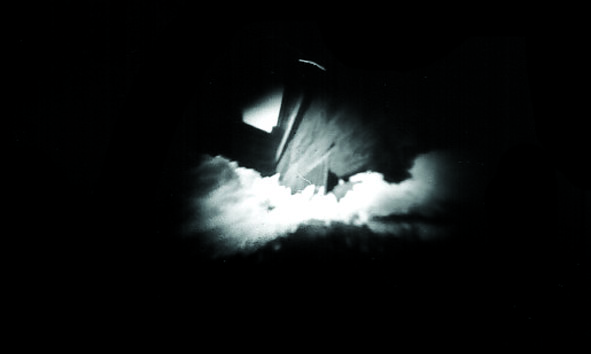 PAINT_CAN _ PINHOLE
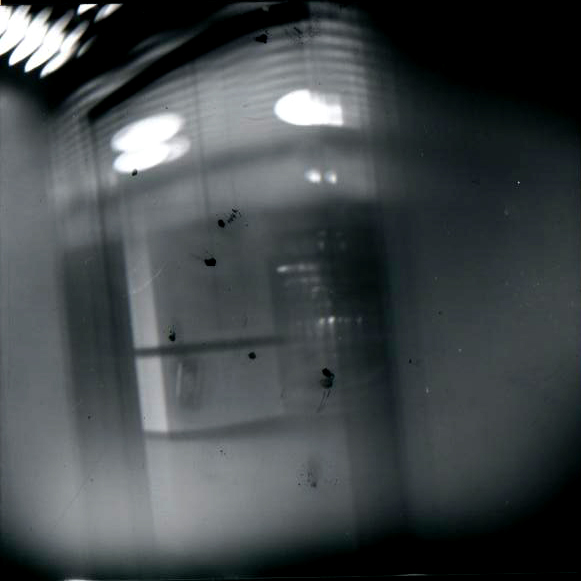